Geometriya
9-sinf
Mavzu: Geometrik  shakllarning  o‘xshashligi
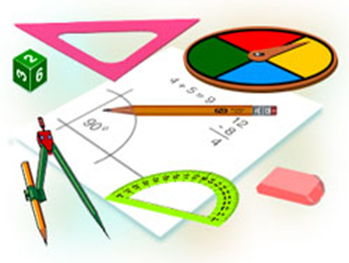 Mustaqil bajarilgan topshiriqni tekshirish
17.6. Tog‘ri to‘rtburchak, kvadrat, parallelogramm, burchak, to‘g‘ri chiziq va teng yonli uchburchaklarning qaysi birlari markaziy simmetrik shakldan iborat bo‘ladi? Ularning simmetriya markazlari qayerda joylashgan?
Mustaqil bajarilgan topshiriqni tekshirish
To‘g‘ri to‘rtburchak
Mustaqil bajarilgan topshiriqni tekshirish
Kvadrat
Mustaqil bajarilgan topshiriqni tekshirish
Parallelogramm
Mustaqil bajarilgan topshiriqni tekshirish
Burchak
Burchak markaziy simmetrik shakl emas. Burchak faqat o‘qqa nisbatan simmetriyaga ega. Burchakning simmetriya o‘qi uning bissektrisasidan iboratdir.
Mustaqil bajarilgan topshiriqni tekshirish
To‘g‘ri chiziq
Mustaqil bajarilgan topshiriqni tekshirish
Teng yonli uchburchak
Teng yonli uchburchak markaziy simmetrik shakl emas. Teng yonli uchburchak faqat o‘qqa nisbatan simmetriyaga ega. Teng yonli uchburchakning simmetriya o‘qi uning uchidan asosiga tushirilgan balandlik bilan ustma-ust tushadi.
Mustaqil bajarilgan topshiriqni tekshirish
Mustaqil bajarilgan topshiriqni tekshirish
Mustaqil bajarilgan topshiriqni tekshirish
Mustaqil bajarilgan topshiriqni tekshirish
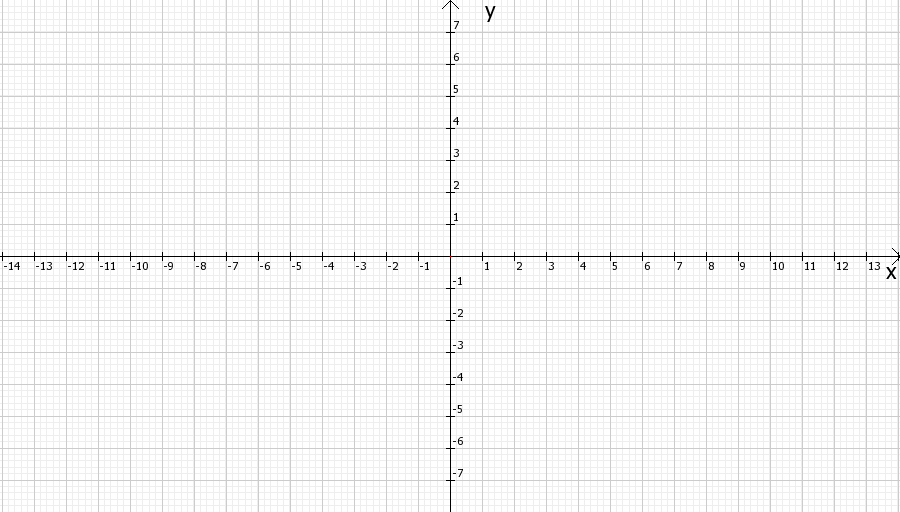 Mustaqil bajarilgan topshiriqni tekshirish
17.10.  Quyidagi rasmdagi koordinatalar tekisligida tasvirlangan shakllarni daftaringizga ko‘chirib chizing. Shu koordinatalar tekisligida bu shakllarga koordinata boshiga nisbatan simmetrik bo‘lgan shakllarni yasang.
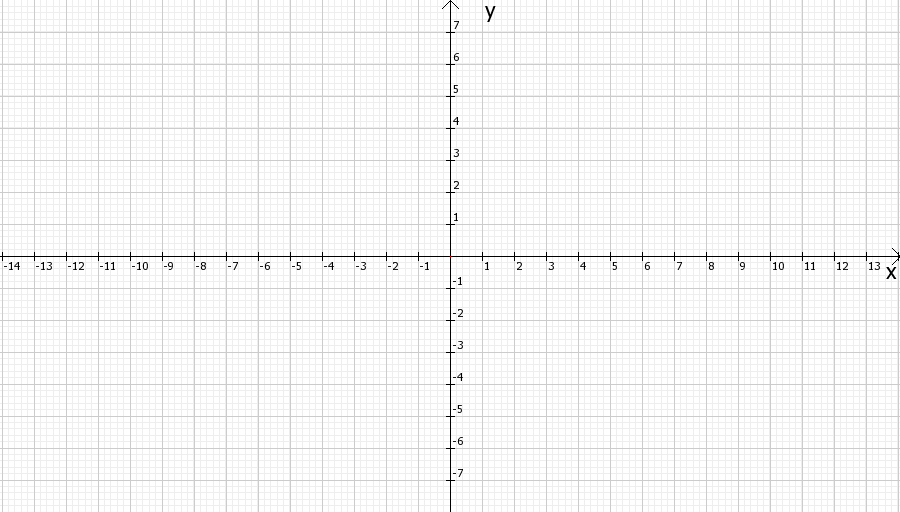 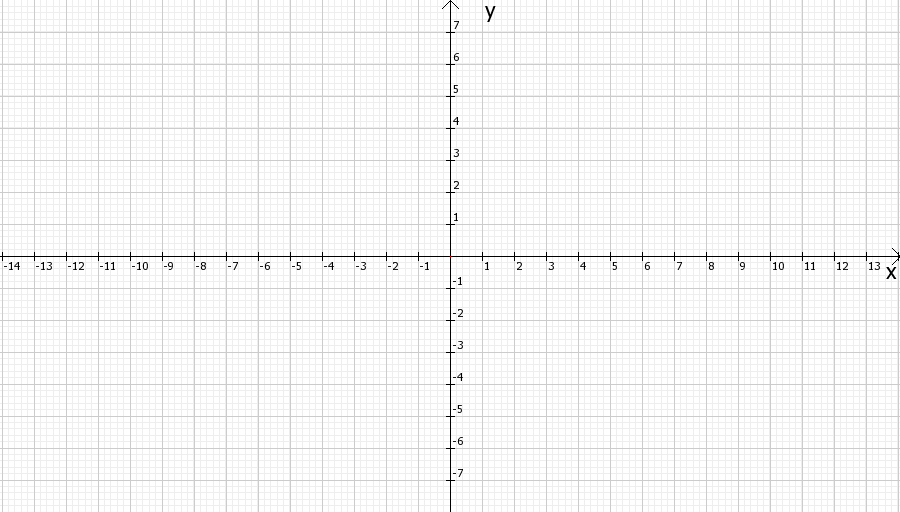 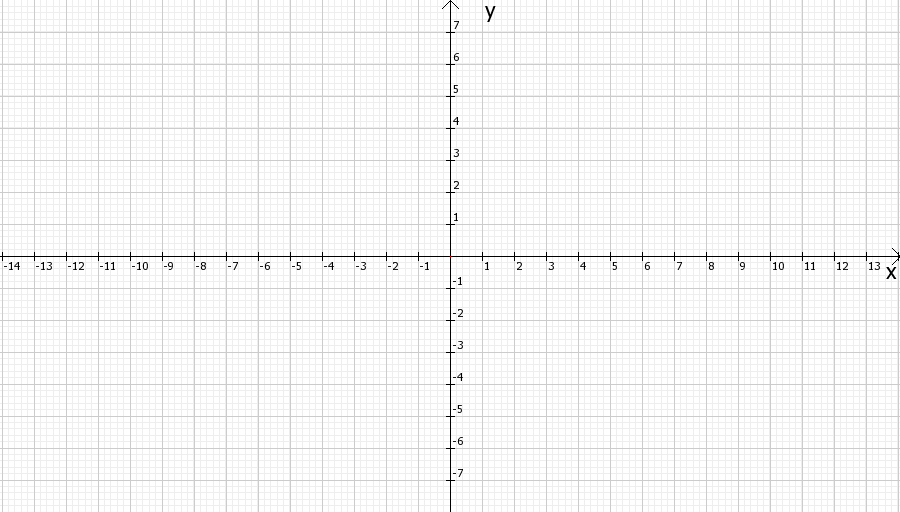 O‘xshashlik almashtirish
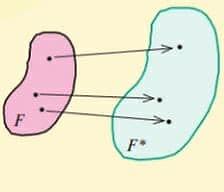 O‘xshashlik almashtirish
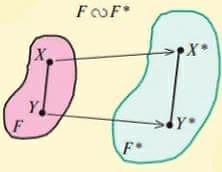 O‘xshashlik almashtirish
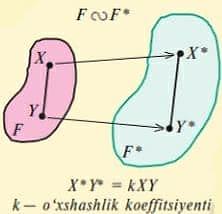 Geometrik shakllarning o‘xshashligi
Teorema
Teoremaning isboti
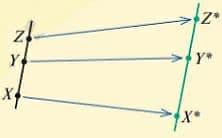 Teoremaning isboti
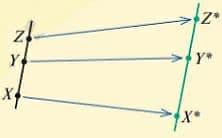 18.1-mashq
O‘xshashlik almashtirishi nima?
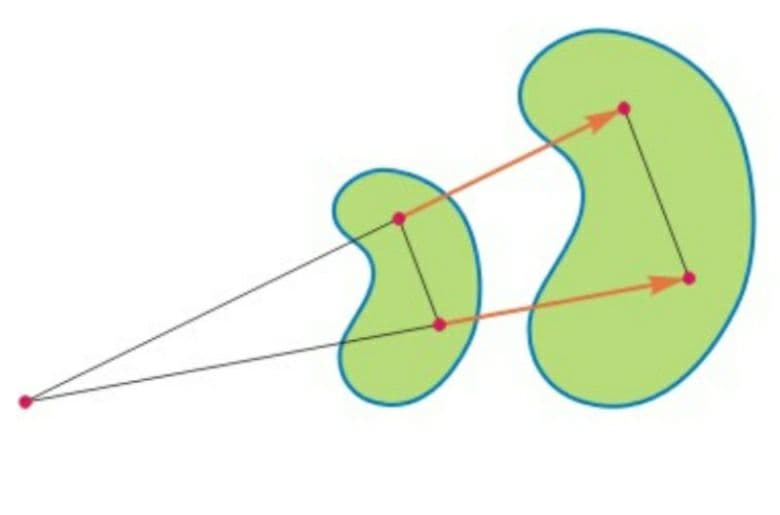 18.2-mashq
Qanday shakllar o‘xshash deyiladi?
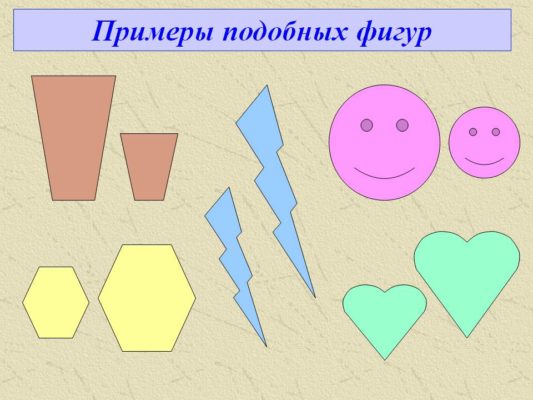 18.3-mashq
18.4-mashq
Sport maydoni
Bog‘
Maktab binosi
Gulzor
Gulzor
Masalaning yechimi
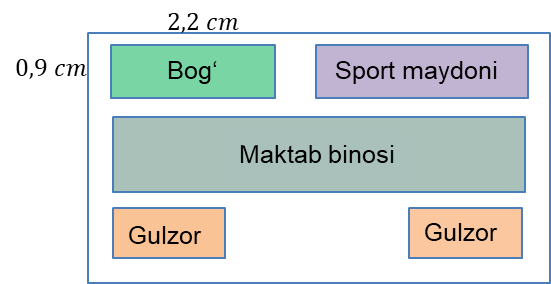 a)
Masalaning yechimi
b)
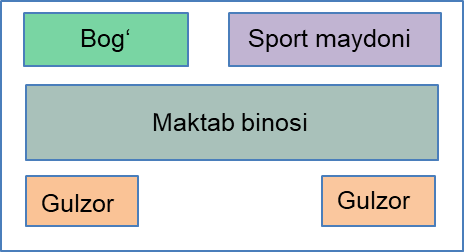 Masalaning yechimi
c)
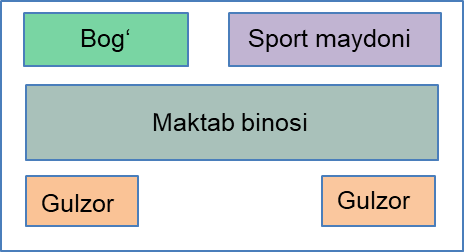 Masalaning yechimi
d)
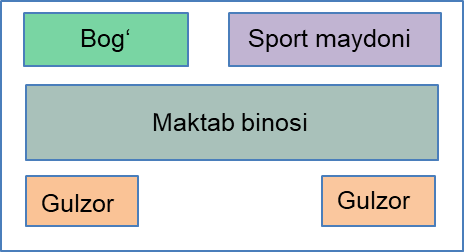 Mustaqil bajarish uchun topshiriqlar
Darslikning 59-sahifasidagi                            18.5-18.9-masalalarni bajaring.
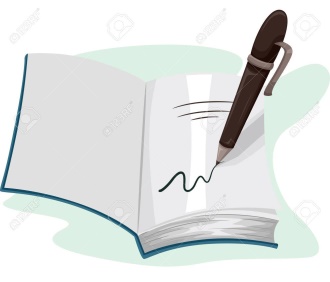